2.3 Hoe wil je wonen?
Wat de woningmarkt is
Wat er komt kijken bij het huren van een woning
Hoe het kopen van een woning in zijn werk gaat
Woningmarkt
Bestaat uit de totale vraag naar woningen en het totale aanbod van woningen.
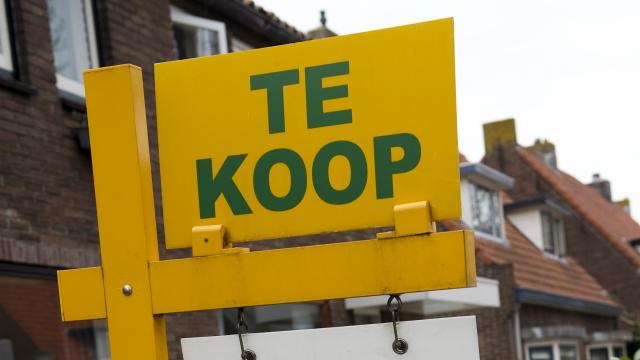 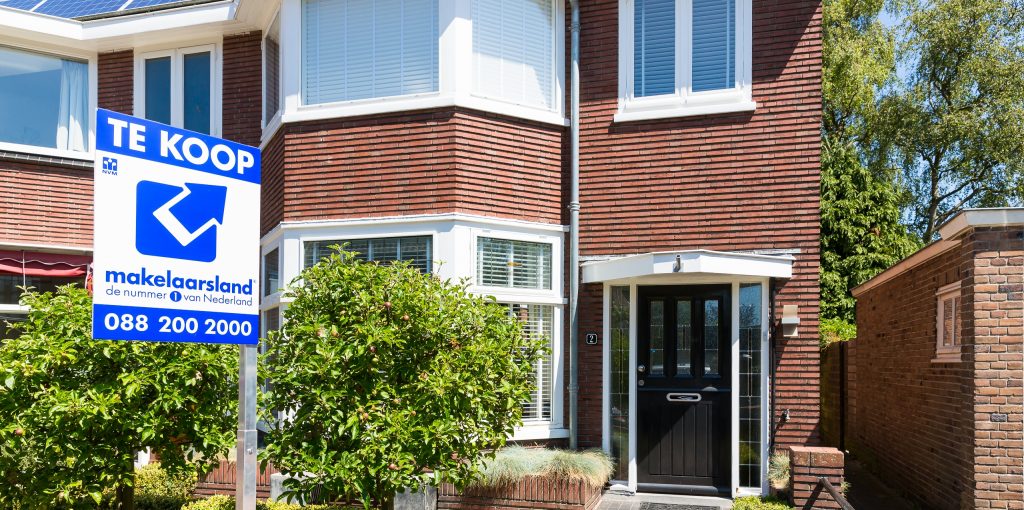 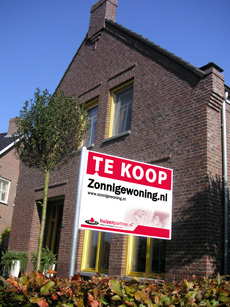 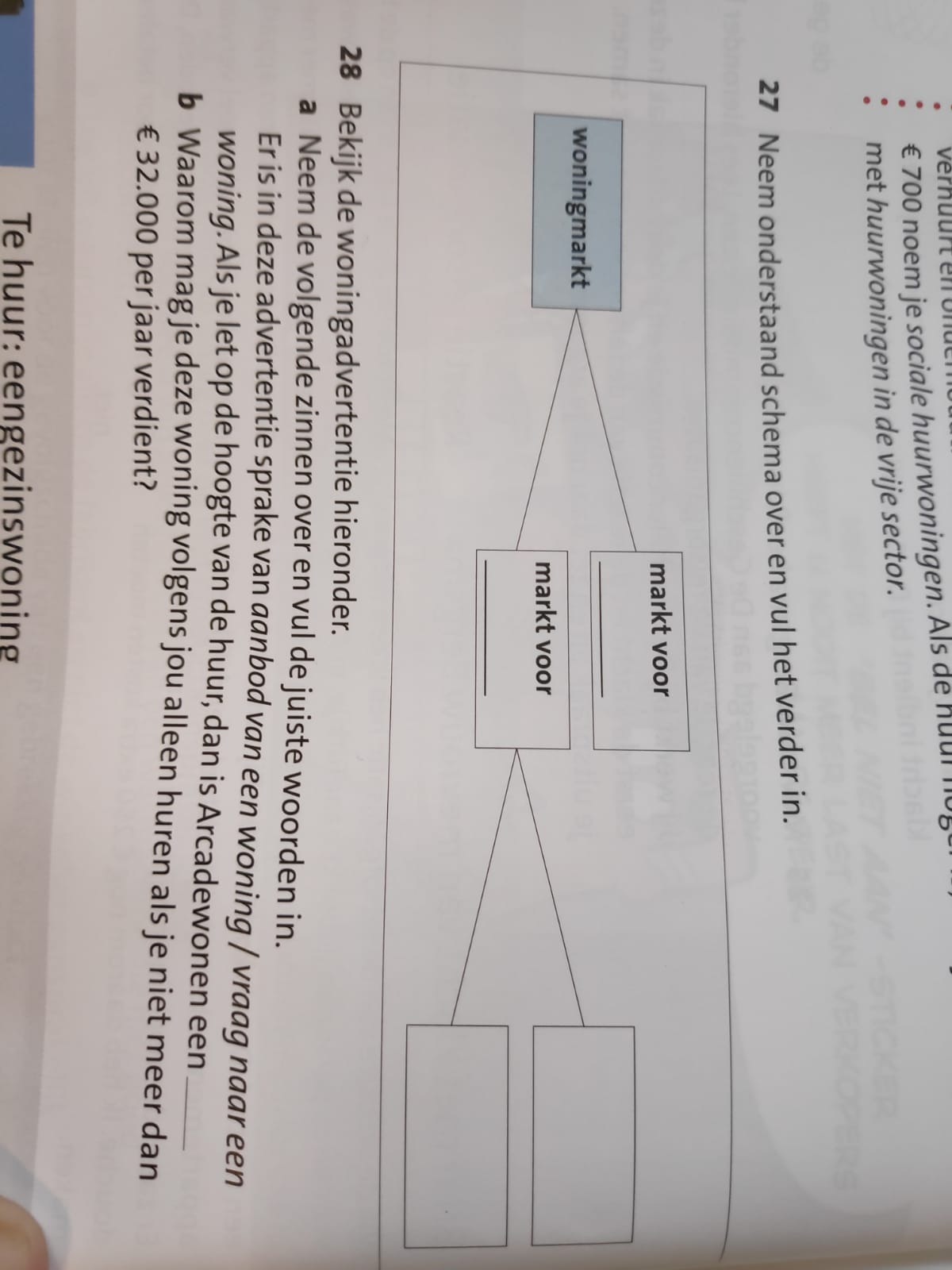 Huurwoningen boven de € 700 per maand
koopwoningen
Huurwoningen in de vrije sector
huurwoningen
Sociale huurwoningen
Huurwoningen onder de € 700 per maand
Heb je een te laag inkomen?
Huurtoeslag

Want: primaire levensbehoefte
MAkelaar
Als koper 
Je kunt de makelaar laten helpen bij het zoeken naar een huis
De makelaar kan voor jou gaan onderhandelen
Als verkoper 
De makelaar gaat je helpen met verkopen
De makelaar geeft je advies
Kopen van een huis
Nieuwbouw
Vrij op naam (v.o.n.)	alle extra kosten zitten al in de prijs verwerkt

Bestaande wonging
Kosten koper (k.k.)    overdrachtsbelasting, notariskosten, kadaster
Heb je een huis?
Dan betaal je onroerendezaakbelasting (OZB)

Een percentage van de waarde van je woning
Aan de slag
Maak de opdrachten van paragraaf 2.3
	vanaf blz. 48
	1 t/m 11 + nakijken met rode pen/ potlood
Wat moet je nu kunnen?
	- Je kunt de woningmarkt verder onderverdelen.
	- Je kunt berekeningen uitvoeren met huurtoeslag.
	- Je weet wat er komt kijken bij de aanschaf van een woning.
	- Je kunt uitrekenen hoeveel gemeentelijke belasting je betaald.
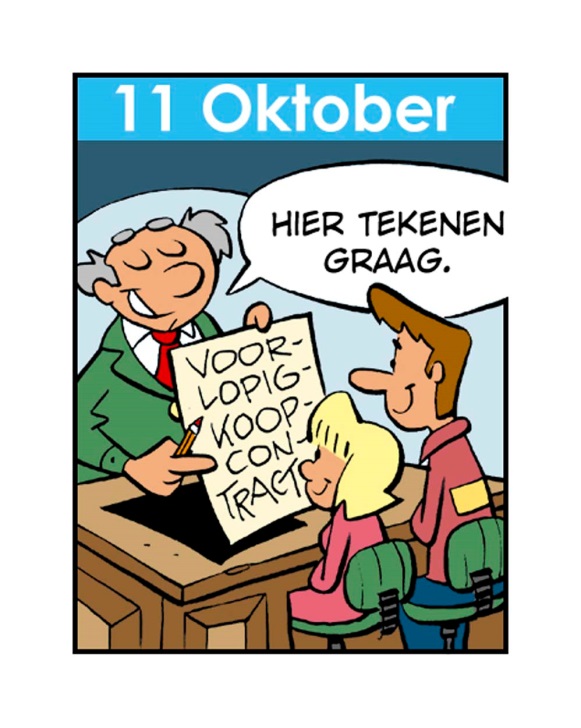 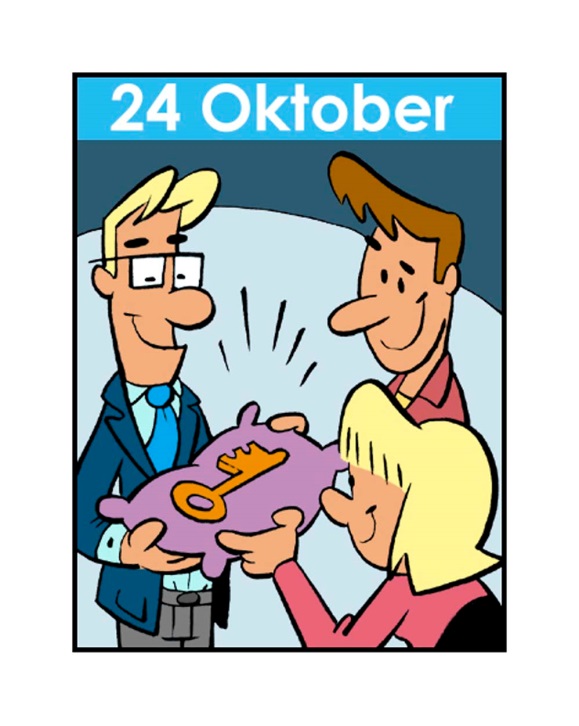 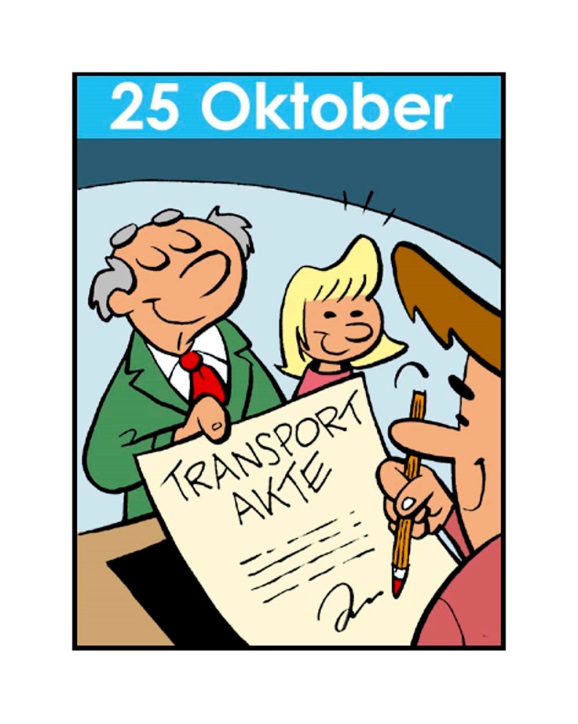 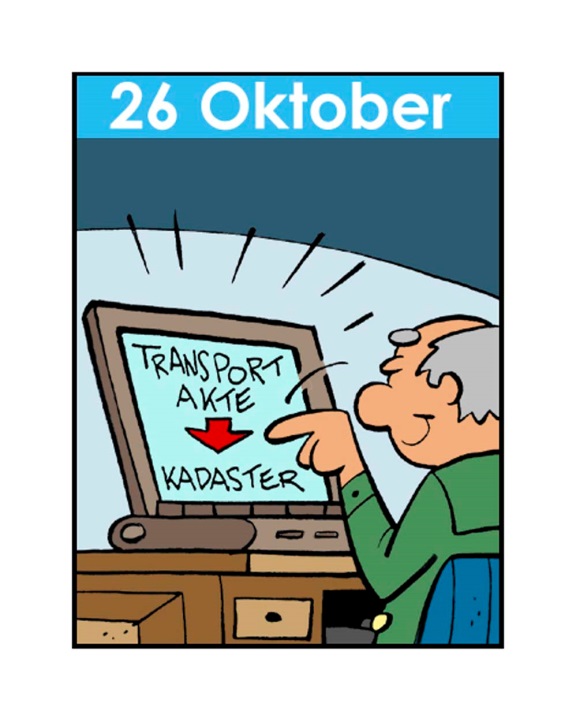